DESAFIOS  GESTÃO DA SAÚD E     DA  MULHER SMS SP FSP-USP 20-5-16
GESTÃO ESTADUAL X MUNICIPAL
SES: 20 MATERNIDADES

SMS: 17 MATERNIDADES
SÉRIE HISTÓRICA   NV   MSP
REDE   PRIVADA  SUPLEMENTAR
MODALIDADES GESTÃO SMS
PRÓPRIA       X    ORGANIZAÇÕES SOCIAIS

PÚBLICO ?      X    PRIVADO ?
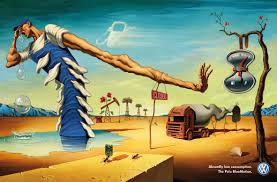 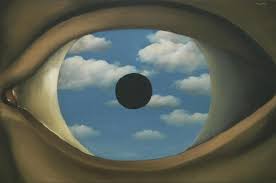 HOSPITAL MUNICIPAL MATERNIDADE ESCOLA V.N. CACHOEIRINHA
UNIDADE ORÇAMENTÁRIA- GABINETE
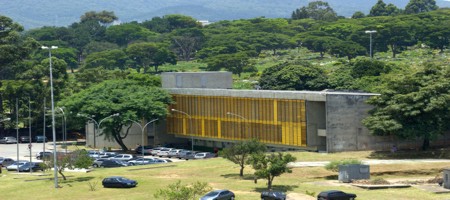 Autarquia Hospitalar Municipal
GESTÃO DIRETA MATERNIDADES:
- Hospital Campo Limpo
- Hospital Ermelino Matarazzo
- Hospital Itaquera
- Hospital Jardim Sarah
- Hospital São Miguel
- Hospital Ignácio de Gouveia-Mooca
- Hospital Pirituba
-  PARTO SEGURO- CEJAM
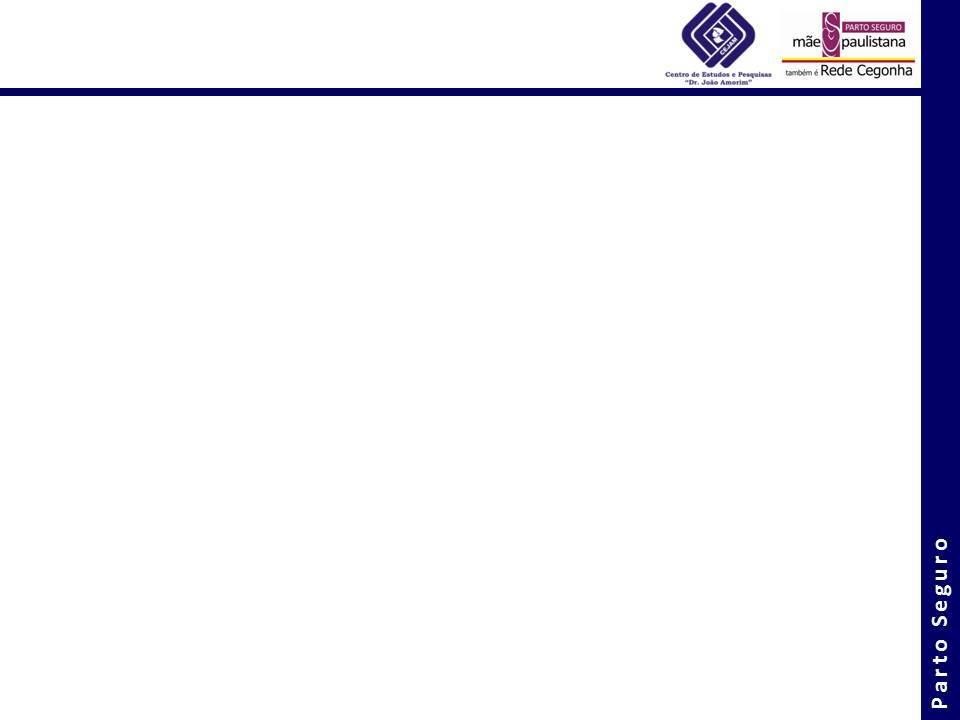 PARTO SEGURO-CEJAM
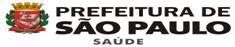 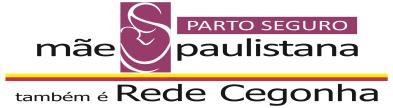 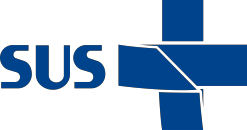 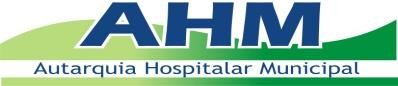 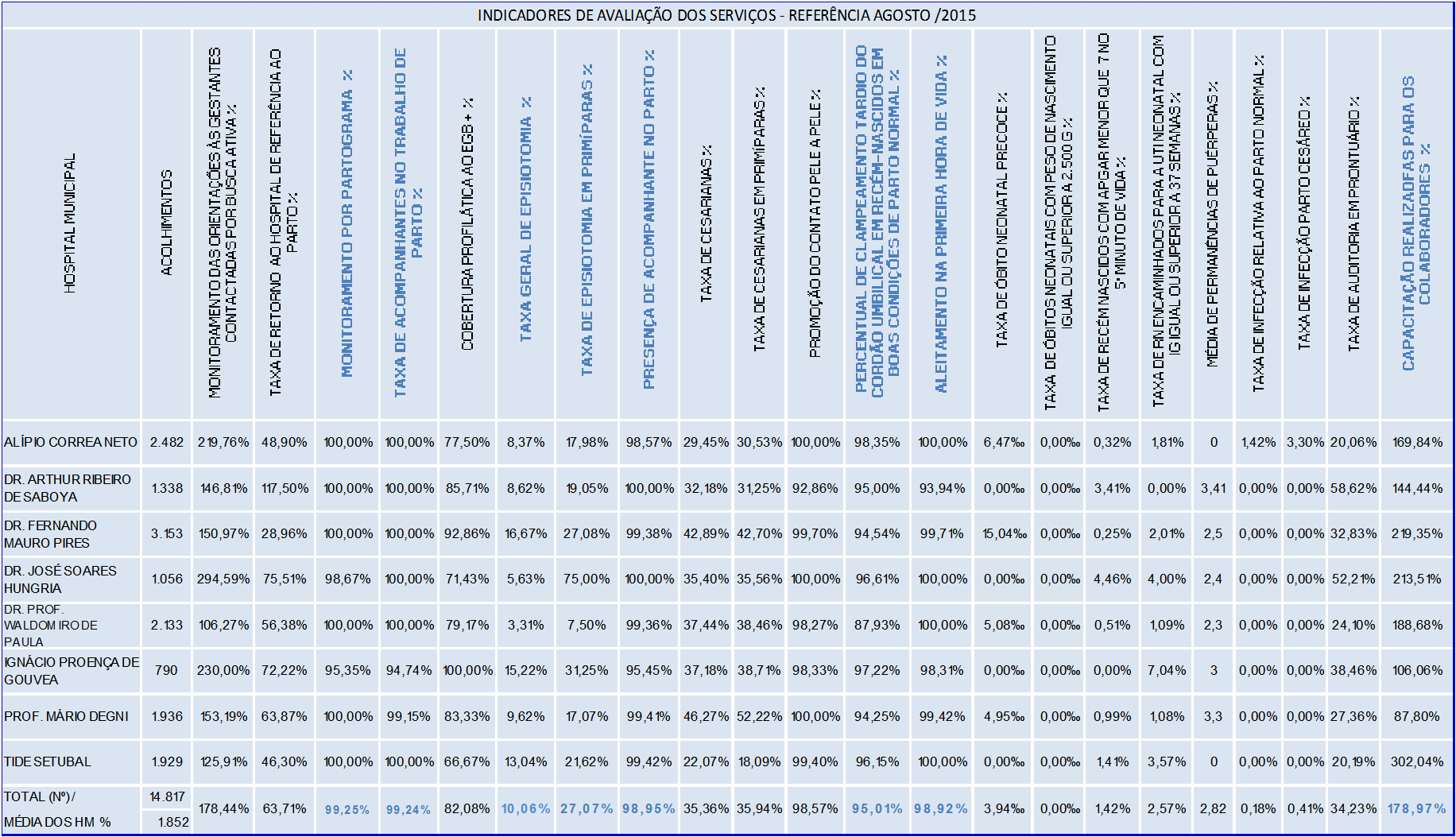 Organizações Sociais
M’ Boi Mirim- Einstein

Cidade Tiradentes- Congregação Marcelinas

HOSP. VILA MARIA- UNIFESP-SPDM
Convênios
AMPARO MATERNAL- CONGREGAÇÃO SANTA CATARINA

HOSPITAL SANTO ANTÔNIO- ASS. BENEFICIÊNCIA PORTUGUESA

SANTA CASA DE SANTO AMARO
HSPM
FUNCIONÁRIOS PÚBLICOS
SUS
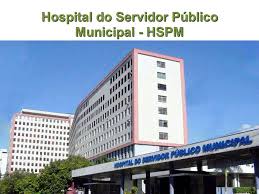 PROAD
HOSPITAL DA VILA SANTA CATARINA “ GILSON DE CARVALHO”

GESTÃO EINSTEIN
CASAS DE PARTO
CASA  ÂNGELA- ASSOCIAÇÃO MONTE AZUL

CASA DE PARTO SAPOPEMBA- SPDM
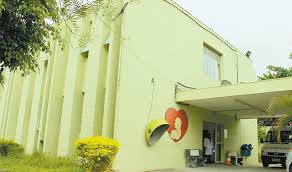 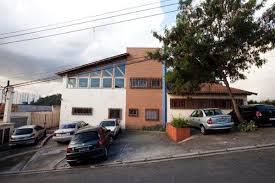 PROFISSIONAIS ASSISTEM PARTO
72 %  ENFERMEIRAS OBSTETRAS     SMS
32 % PC

40 %  ENFERMEIRAS OBSTETRAS      SES
37 % PC
UBS  453
UBS TRADICIONAIS: MÉDICOS OBSTETRAS

UBS ESF   50 %  OS

PRÉ-NATAL: MEDICO FAMÍLIA E ENFERMEIRA
NASF: GO
PROGRAMAS ATENÇÃO BÁSICA
- PRÉ-NATAL DO HOMEM

- PLANO INDIVIDUAL DE PARTO
Pesquisa Contracepção 2015
Práticas contraceptivas na cidade  São Paulo:
Prevalência, necessidades não atendidas e atuação do SUS
Ouvindo mulheres: contracepção no MSP

Pesquisadora: Tania Lago
MÉTODO EM USO 2015
NÃO USA                               15,4%
PÍLULA                                   26,6%
PRESERVATIVO MASC.        18,5 %
PÍLULA E PRES. MASC.          8,4%
INJETÁVEL                               10,9%
LAQUEADURA                            8%
VASECTOMIA                             6,4%
DIU                                                2%
OUTROS                                        3,8%
PARTICULARIDADES
Gravidez não planejada:  52%
Taxa de Falha no 1º Ano de Uso
IMPLANTE SD MULHERES VULNERÁVEIS
2011 :  4592 gestantes

4,6 % usuária drogas   (210)
6 %  moradoras de rua  (275)
Diário OficialCidade de São PauloNº 82 - DOM de 05/05/2016 - p.29SAÚDEGABINETE DO SECRETÁRIOTID: 15017321 PORTARIA Nº 760/2016-SMS.GInstitui as diretrizes para a prescrição e utilização do contraceptivo reversivo de ação prolongada, implantesubdérmico de etonogestrel 68 mg, na rede de serviços da Secretaria Municipal da Saúde
Art. 1º A prescrição e aplicação do implante subdérmico de etonogestrel 68 mg nas Unidades de Saúde desta Secretaria,
que deve ser precedido da livre opção por parte da usuária ou representante legal mediante assinatura de termo de
consentimento, tem como finalidade a prevenção de gravidez nas seguintes populações vulneráveis:
I. Usuárias de drogas.
II. Moradoras em situação de rua
UNICAMP-BAHAMONDES
UNICAMP 20 mil mulheres de 1980 a 2012
Na contramão da tendência observada no resto do país, os médicos da universidade sempre tiveram à mão os métodos de ação prolongada reversível (Larc). 
Resultado: nos últimos 10 anos 
- evitaram 547 abortos inseguros
- 60 mortes maternas 
400 mortes  bebês 

Fonte: Human Reproduction 2014
UNIFESP-PLANEJAMENTO FAMILIAR
PREVALÊNCIA: DIU cobre 40 %






Fonte: Contraception 2008
LARC MATERNIDADES
OBRIGADO !
adalbertoaguemi@prefeitura.sp.gov.br
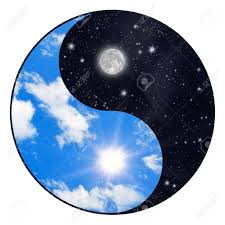 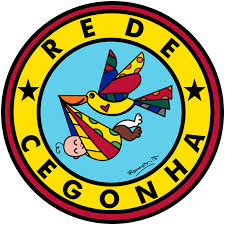 GRANDE MULTÍPARAS
CÂNCER DO COLO UTERINO
TÉCNICA DE ENFERMAGEM
CÂNCER DE MAMA
MAMOGRAFIA